Бюджеты субъектов местного и регионального  самоуправления 
- прозрачность
Невенка Бркич, Министерство финансов
Загреб, 2 декабря 2015 г.
Обзор презентации
Структура Республики Хорватия
Местное управление Республики Хорватия и юрисдикция органов местного самоуправления
Государственная финансовая система Республики Хорватия
Структура финансирования местного и регионального самоуправления
Формирование бюджета на местном и региональном уровне
Принципы прозрачности
Руководство по бюджету для граждан
Прозрачность бюджета
2
Структура Республики Хорватия
Положения Закона о территориях жупаний, городов и общин в Республике Хорватия (выпуск Официального бюллетеня, 86/06 - 110/15) устанавливают региональную структуру Республики Хорватия и определяют территории всех жупаний, городов и общин в Республике Хорватия, их названия и центры, порядок установления и изменения границ общин и городов, процедуру, предшествующую изменению региональной структуры, а также прочие вопросы, имеющие значение для региональной структуры субъектов местного самоуправления и субъектов регионального самоуправления [далее именуемых СМРСУ]
3
Местное управление в Республике Хорватия
В Хорватии существуют два уровня управления:  государственное и местное управление
В Хорватии имеются два вида местного управления, каковыми являются:
жупании (субъекты регионального самоуправления) ;
города и общины (субъекты местного  самоуправления)
В Хорватии существуют 20 жупаний, город Загреб, имеющий статус как жупании, так и города,  127 городов и 428 общин, насчитывающие 576 СМРСУ
В Хорватии отсутствует средний уровень управления, существующий в некоторых странах ЕС
4
Жупании на территории Хорватии
АВСТРИЯ
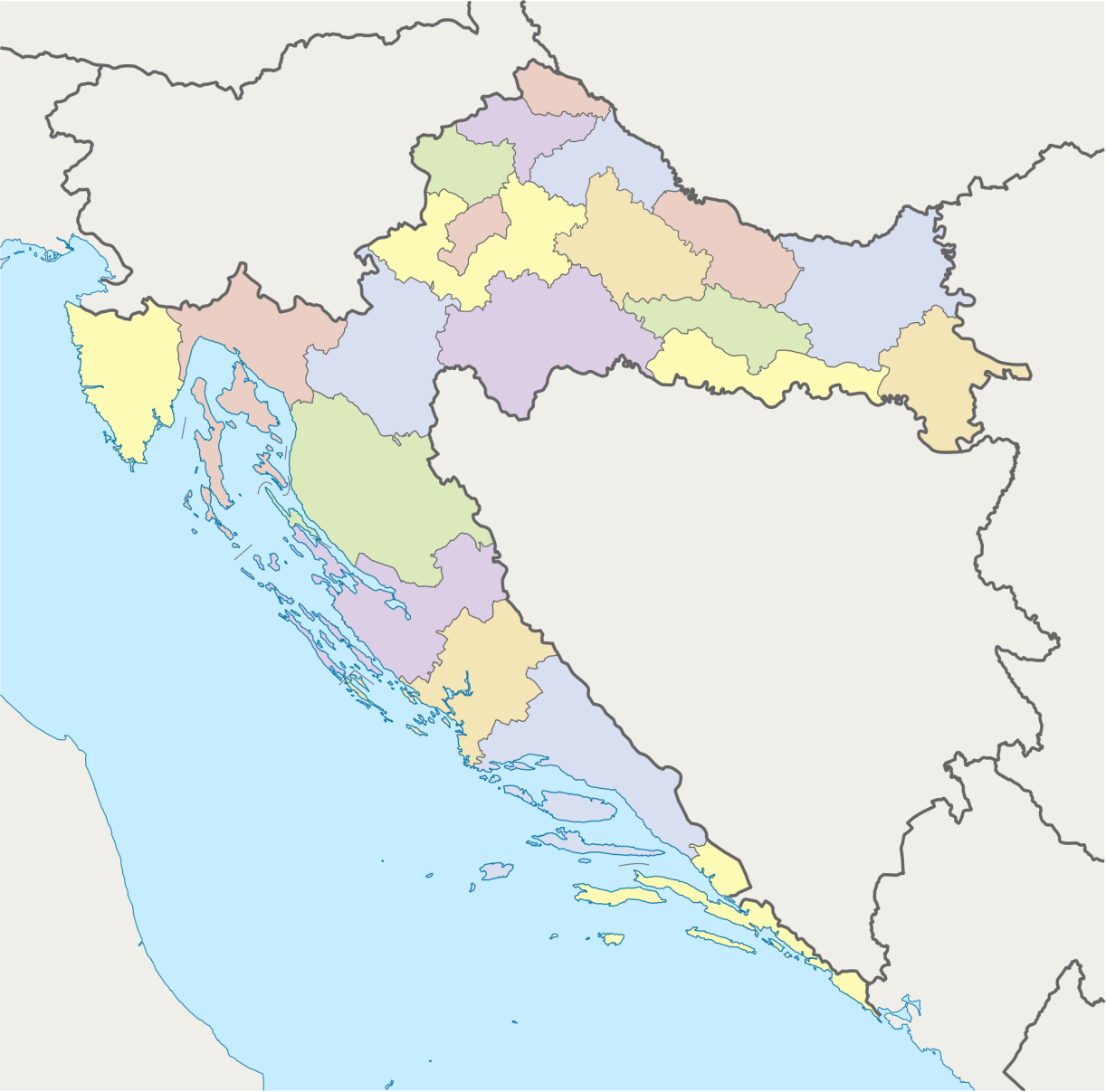 ВЕНГРИЯ
ИТАЛИЯ
СЛОВЕНИЯ
СЕРБИЯ
БОСНИЯ И ГЕРЦЕГОВИНА
ЧЕРНОГОРИЯ
ИТАЛИЯ
5
АЛБ.
Границы жупании Сплит-Далмация
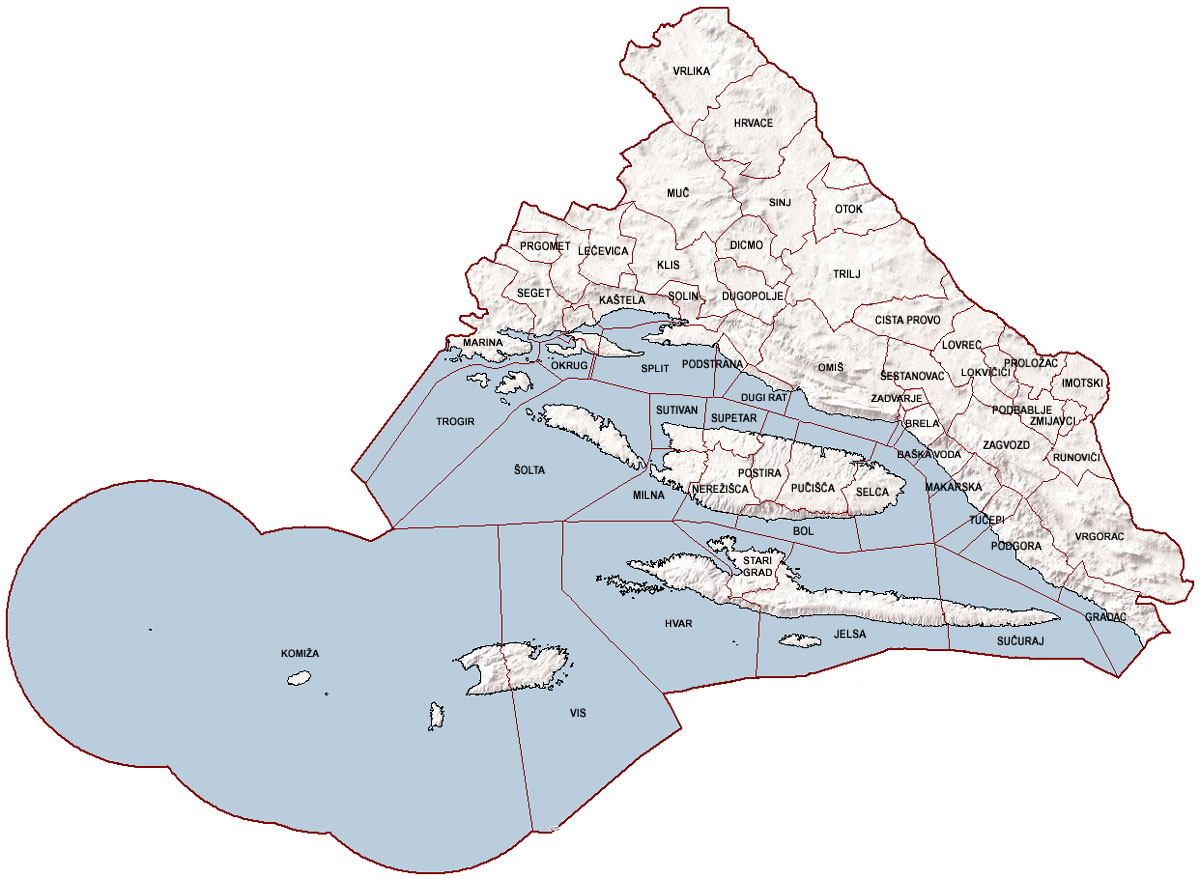 6
Самоуправленческая юрисдикция СМРСУ
В положениях закона о местном и региональном самоуправлении (выпуск Официального бюллетеня, 33/01 - 144/12 и 19/13 — сводный текст) прописана самоуправленческая юрисдикция общин, городов и жупаний
Общины, города и жупании независимы в принятии решений о видах деятельности, исходя из своей самоуправленческой юрисдикции в соответствии с Конституцией Республики Хорватия и указанным Законом
7
Самоуправленческая юрисдикция общин и городов
В рамках своей самоуправленческой юрисдикции города и общины ведут деятельность местной значимости, напрямую отвечающую потребностям граждан и не закрепленную за государственными органами власти согласно Конституции или закону. В частности, это касается следующих видов деятельности:
- планирование расселения и места проживания
- пространственно-территориальное и градостроительное планирование,
- экономика общин,
- охрана детства,
- социальное обеспечение,
- первичное здравоохранение,
- начальное школьное образование,
- культура, физкультура и спорт,
- защита прав потребителей,
- охрана и развитие окружающей природной среды
- противопожарная и гражданская защита,
- транспорт в пределах собственной территории,
- прочие виды деятельности в соответствии с конкретными законами
8
Самоуправленческая юрисдикция крупных городов и городов, являющихся центрами жупаний
Крупные города являются субъектами местного самоуправления, которые в то же время являются экономическими, финансовыми, культурными, медицинскими, транспортными и научными центрами развития более обширных прилегающих территорий, и имеют население свыше 35,000 жителей
Самоуправленческая юрисдикция крупных городов, равно как и  городов, являющихся центрами жупаний, включает в себя не только деятельность местной значимости, осуществляемую вышеупомянутыми городами и общинами, но и деятельность, касающуюся:
- содержания дорог общего пользования,
- выдачи разрешений на строительство и землеотводы и иной документации, относящейся к строительству, а также оформления документов на пространственно-территориальное планирование
9
Самоуправленческая юрисдикция жупаний
В рамках своей самоуправленческой юрисдикции жупания осуществляет деятельность региональной значимости, в особенности связанную с:
- образованием,
- здравоохранением,
- пространственно-территориальным и градостроительным планированием,
- экономическим развитием,
- транспортом и его инфраструктурой,
- содержанием дорог общего пользования,
- планированием и развитием сети образовательных, медицинских, социальных и культурных учреждений,
- выдачей разрешений на строительство и землеотводы и иной документации, относящейся к строительству, а также оформлением документов на пространственно-территориальное планирование на территории жупании за пределами территории крупного города,
- прочими видами деятельности в соответствии с конкретными законами
10
СМРСУ в системе государственного финансирования Республики Хорватия
11
Источники финансирования СМРСУ
1. СОБСТВЕННЫЕ ДОХОДЫ
Собственные налоги (включая добавочный налог на подоходный налог)
Прочие собственные доходы (доходы согласно специальным регламентам — жилищно-коммунальные взносы, жилищно-коммунальные сборы, административные сборы, сборы за пользование общественными площадками, налог за проживание, доходы от продажи и аренды авуаров, штрафы...)
2. СОВМЕСТНО ИСПОЛЬЗУЕМЫЕ ДОХОДЫ 
Налоговые доходы (подоходный налог для  физических лиц и налог на передачу недвижимого имущества)
Прочие общие доходы (концессионный сбор, доходы от ежегодной ренты с памятников культуры, доходы от продажи гербовых марок, доходы от проведения лотерей...)
3. ПРОЧИЕ ИСТОЧНИКИ ДОХОДОВ
Гранты
Поступления от займов (долгосрочных и краткосрочных)
12
Долевые налоги СМРСУ
Подоходный налог для физических лиц
делится между местным и региональным самоуправлением
Налог на передачу недвижимого имущества
делится между местным самоуправлением (80%) и центральным правительством (20%)
13
Подоходный налог — распределение
14
Структура доходов СМРСУ в 2014 г.
15
Структура налоговых доходов СМРСУ в 2014 г.
16
Процесс формирования бюджета на местном и региональном уровне
17
Процесс формирования бюджета на местном и региональном уровне
Источник: Закон о бюджете (Официальный бюллетень, 87/2008, 136/2012, 15/2015)
18
Принципы прозрачности на уровне СМРСУ
На своем заседании от 5 апреля 2012г. Правительство Республики Хорватия приняло План действий по реализации открытой правительственной партнерской инициативы в Республике Хорватия на период с 2012 по 2013 гг.
В качестве одной из приоритетных задач указанного Плана действий подчеркивалось усиление принципа прозрачности как фактора, способствующего более эффективному управлению государственными ресурсами
В соответствии с Планом действий СМРСУ было предложено, с целью сделать содержание их бюджетов доступным для общественности, опубликовать на своих сайтах в интернете:
предложения по бюджету;
принятый бюджет с учетом перспектив;
предложение о полугодовой и годовой отчетности касательно исполнения бюджета
19
Руководство по бюджету для граждан
В соответствии с Планом действий СМРСУ было предложено опубликовать руководство по бюджету для граждан
Министерство финансов дало свои рекомендации и опубликовало на своем сайте в интернете Руководство для граждан в уникальном формате, сопровождающее местные и региональные бюджеты
Руководство для граждан СМРСУ должно содержать:
Введение, очерчивающее ключевые цели, которые необходимо достичь за счет видов деятельности и проектов, финансируемых из бюджета;   
Общие замечания, касающиеся бюджета и его содержания;
Краткий обзор бюджета, предлагаемого на охватываемый год, и прогнозы на ближайшие два года;
Структуру бюджетных доходов;
Основные программы, проекты и виды деятельности, финансируемые за счет бюджета;
Важные связи и полезную информацию.
20
Прозрачность бюджета
Положения Статьи 12 закона о бюджете (выпуск Официального бюллетеня, 87/08, 136/12, 15/15) предписывает один из ключевых принципов бюджета — принцип прозрачности. Принцип прозрачности имеет особую важность, поскольку делает бюджет доступным для общественности и для всех, кого интересует расходование бюджетных средств. В указанных положениях оговаривается следующее:
Бюджет и бюджетные прогнозы СМРСУ, поправки к бюджету и решение о предварительном финансировании должны публиковаться в официальных бюллетенях СМРСУ
21
Прозрачность бюджета (2)
В положениях Статьи 12 закона о бюджете также оговаривается, что: 
полугодовой и годовой отчет об исполнении бюджета, а также полугодовой и годовой отчет о выполнении финансового плана потребителя внебюджетных средств должны публиковаться на сайтах СМРСУ в интернете
общая и специальная часть полугодового и годового отчета об исполнении бюджета, а также общая и специальная часть полугодового и годового отчета о выполнении финансового плана потребителя внебюджетных средств должны публиковаться в официальных бюллетенях СМРСУ
22
Прозрачность бюджета (3)
СМРСУ и потребители бюджетных и внебюджетных средств публикуют годовые финансовые отчеты на своих сайтах в интернете не позднее чем через восемь дней после их подачи
При отсутствии у потребителя бюджетных или внебюджетных средств собственного сайта он должен публиковать свои годовые финансовые отчеты на сайтах компетентных СМРСУ в течение восьми дней после их подачи
23
Почему прозрачность столь важна применительно к СМРСУ?
Нужно поощрять граждан участвовать в принятии и выполнении решений, важных для развития общины, в которой они живут
Недостаточные инициативы СМРСУ, направленные на вовлечение граждан в процесс принятия решений, представляющих общественный интерес, способны привести к утрате доверия граждан к институтам самоуправления
Наличие информации о доходах и расходах, предусмотренных действиях и проектах, финансируемых из бюджета СМРСУ, оказывают сильное влияние на предотвращение коррупции и повышение эффективности расходования бюджетных средств
Согласованные действия всех заинтересованных сторон при разработке и утверждении бюджета СМРСУ повышают уровень взаимного доверия, приводят к совершенствованию и развитию СМРСУ и способствуют более эффективному расходованию бюджетных средств
24
Опубликовано на сайте Министерства финансов
Министерство финансов опубликовало сумму и структуру грантов, выделяемых СМРСУ из государственного бюджета, на сайте http://www.mfin.hr/hr/pomoci-jlprs

Министерство финансов опубликовало Исполнение бюджетов СМРСУ на период с 2010 по 2014 г. На сайте http://www.mfin.hr/hr/ostvarenje-proracuna-jlprs-  za-period-2010-2014  
С исполнением бюджетов СМРСУ можно ознакомиться на сайте Министерства финансов в интернете (в архивном разделе), начиная с 1998 г.
25
26
27
Публикации на сайтах в Интернете
На основании данных, опубликованных на сайтах Министерства финансов в интернете об исполнении бюджетов СМРСУ, Институт государственного финансирования опубликковал на своем сайте Статью  www.ijf.hr/upload/files/file/newsletter/98.pdf, а на ее основе на сайте  http://brojkemi.xyz/proracun/index.html появилась карта Хорватии со всеми общинами и городами и основными данными о реализации их бюджетов на 2014 г.
например: 
	Ровинь – исполнение бюджета в 2014 г.
	Профицит				28 млн. хорватских кун
	Всего доходов 			143 млн. хорватских кун
	Всего расходов			115 млн. хорватских кун
	Профицит на душу населения	1,960 хорватских кун
	Доходы на душу населения	9,976 хорватских кун
	Расходы на душу населения	8,016 хорватских кун
28
Вопросы


		



Невенка БркичДиректор Службы финансирования субъектов местного и регионального самоуправленияГОСУДАРСТВЕННОГО КАЗНАЧЕЙСТВАПРИ МИНИСТЕРСТВЕ ФИНАНСОВ           e-mail: nevenka.brkic@mfin.hr
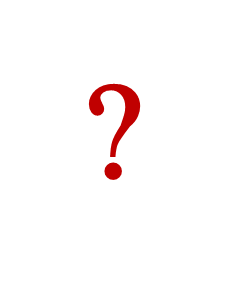 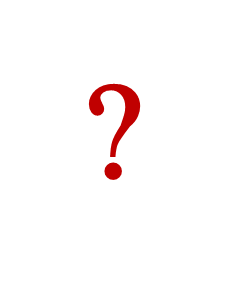 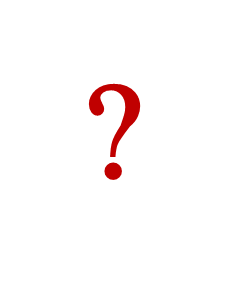 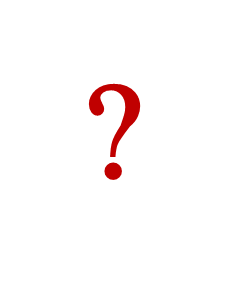